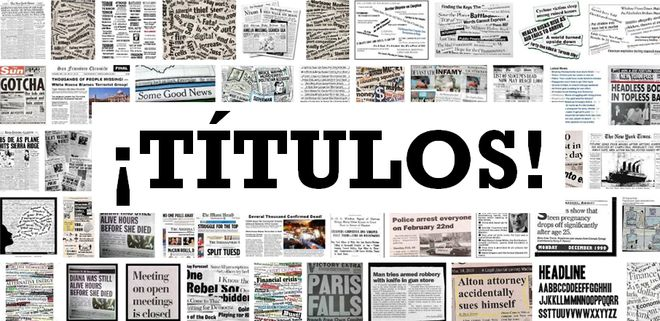 Títulos e introducciones
Enfoque de redacción pp. 82
¿Por qué es importante un buen título?¿Cuál es la diferencia entre un título informativo y uno llamativo?
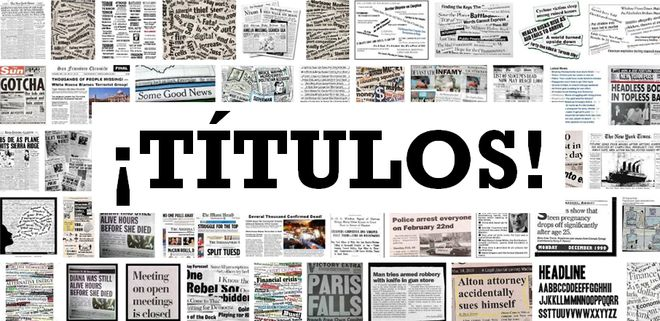 [Speaker Notes: Llamativo, relacionado al contenido del ensayo]
ejemplos
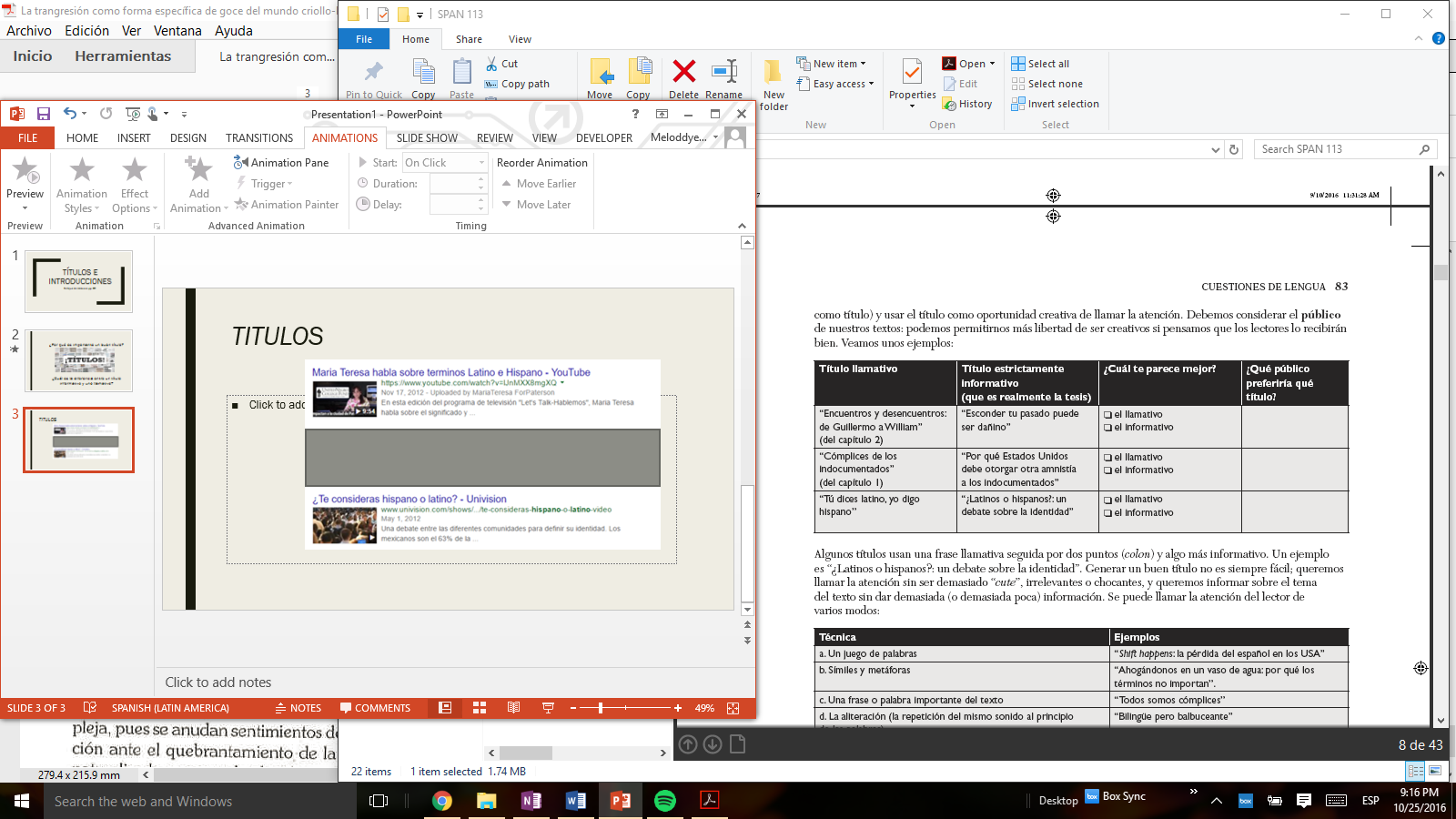 ¿Ser llamativos o informativos?: un acercamiento al arte de escribir títulos
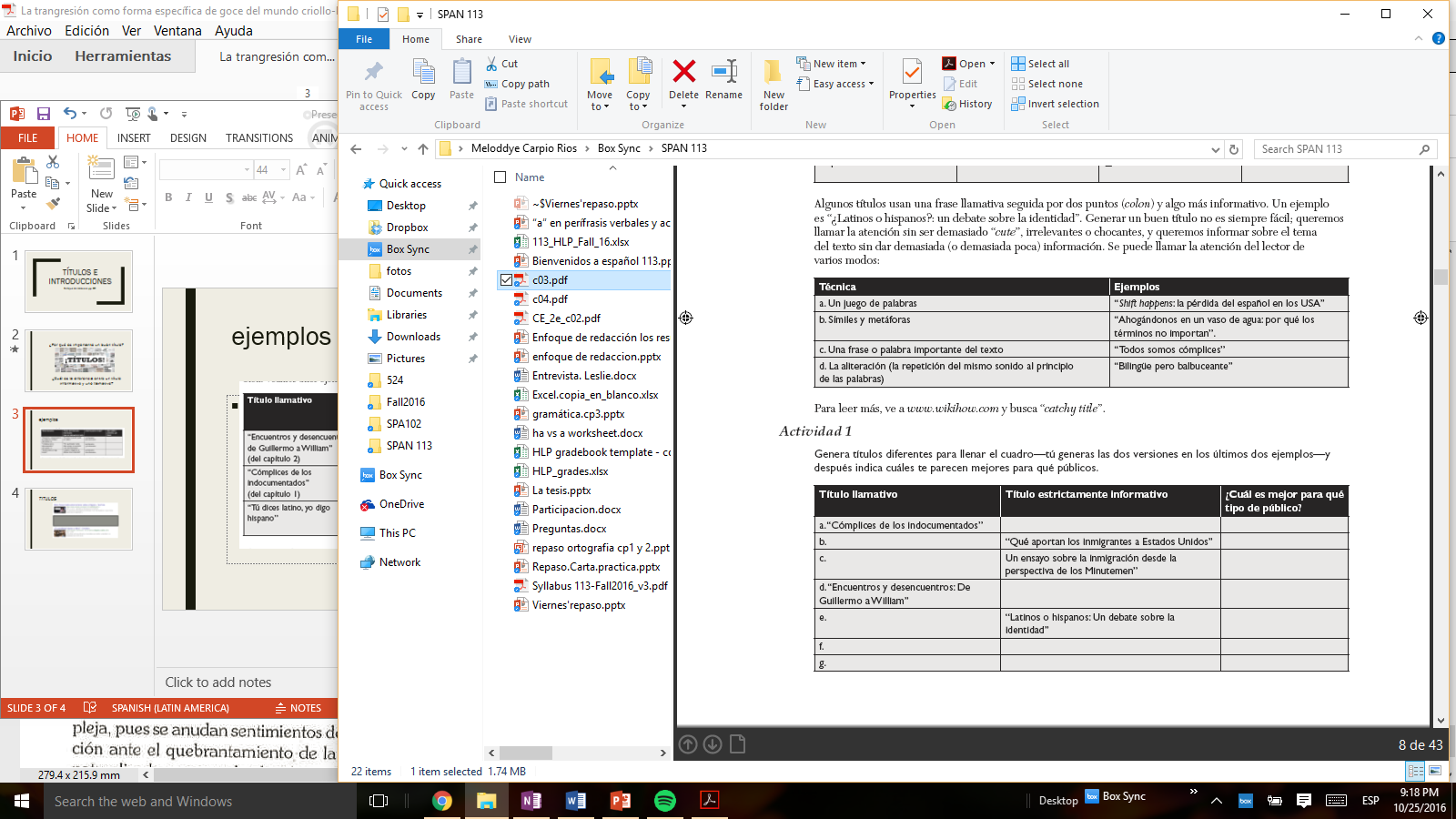 ¿Qué opinas?
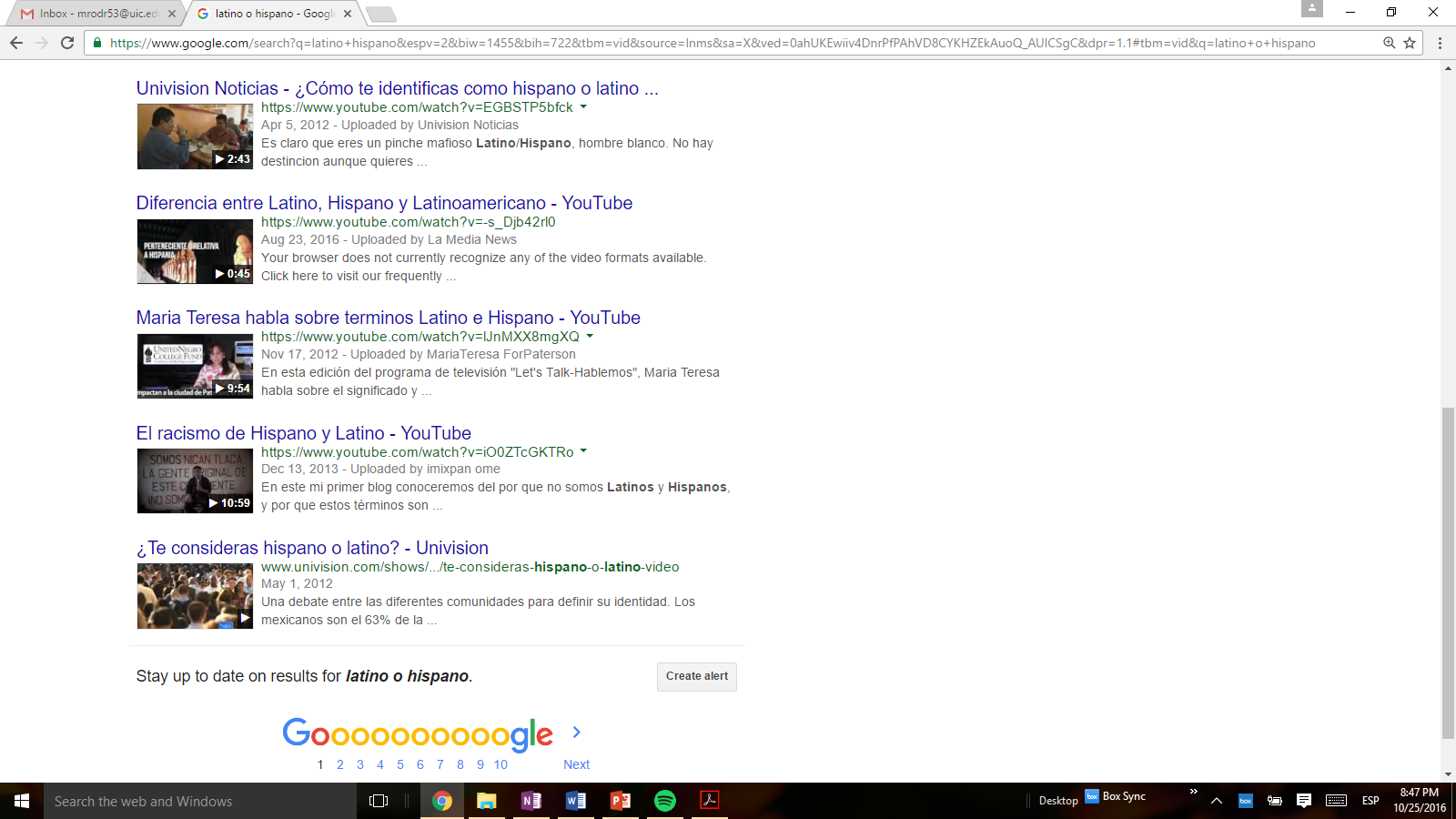 Actividad 1
La introducción
¿Por qué existe?
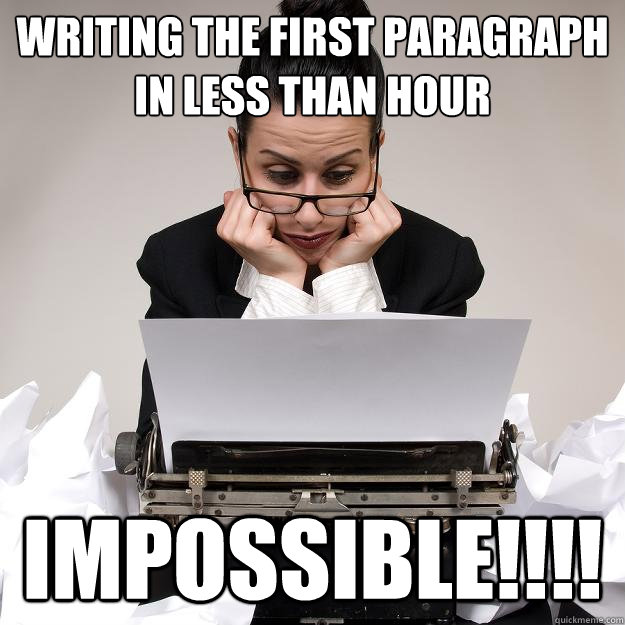 ¿Qué es?
¿Cuál es su finalidad?
Introducciones
Después de llamar atención con título la siguiente acción es mantener la atención del lector con la introducción
INTRODUCCION = ACCION DE PUENTE = TRANSPORTAR AL LECTOR
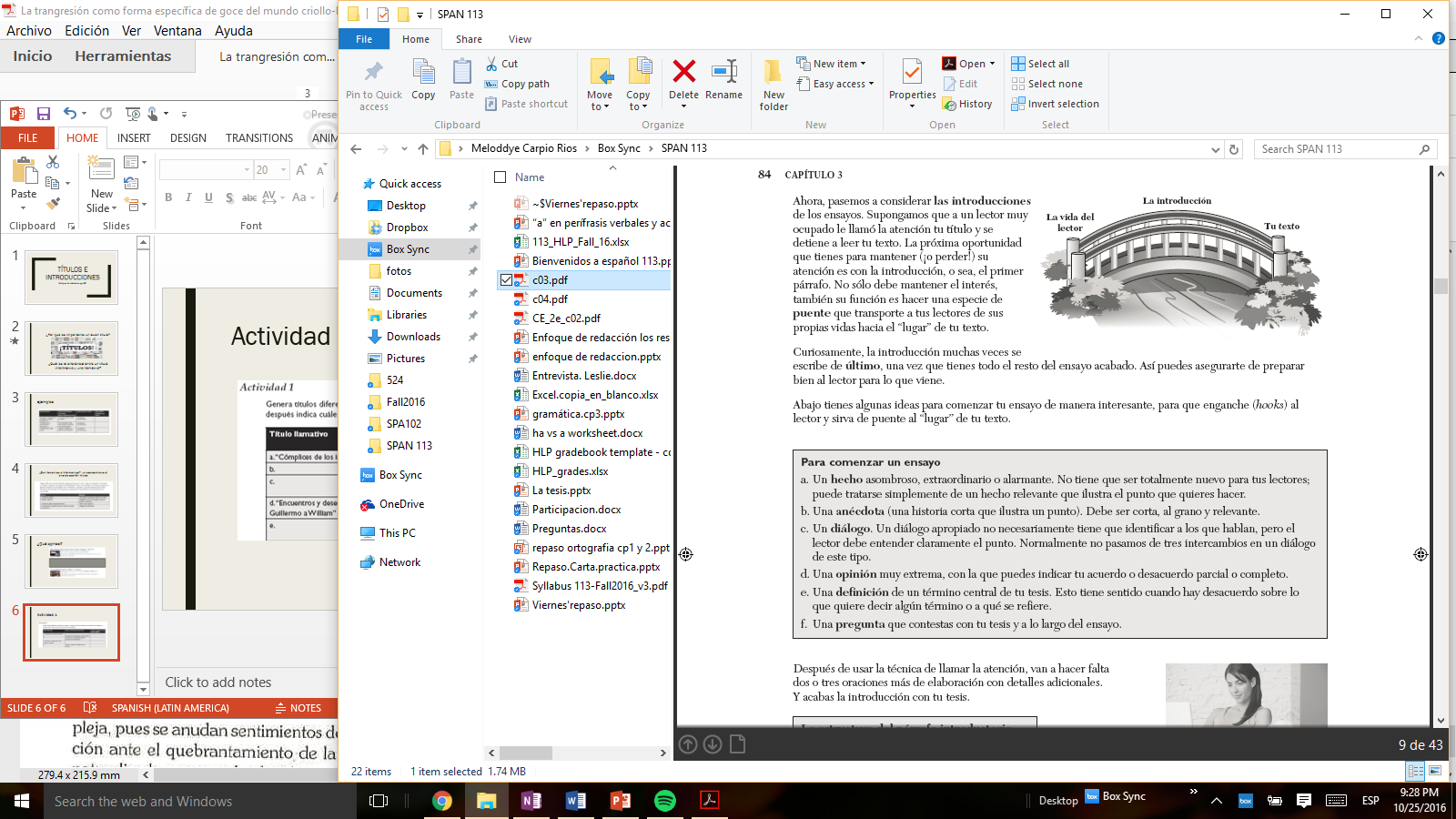 [Speaker Notes: Despues de llamar atención con titulo la siguiente acción es mantener la atención del lector con la introducción
Ustedes lo escriben al comienzo o al final? Algunos recomiendan escribirlo al final una vez que se haya acabado todo el ensaro asi puedes asegúrate de preparar bien al lector para lo que viene]
Para comenzar un ensayo interesante…
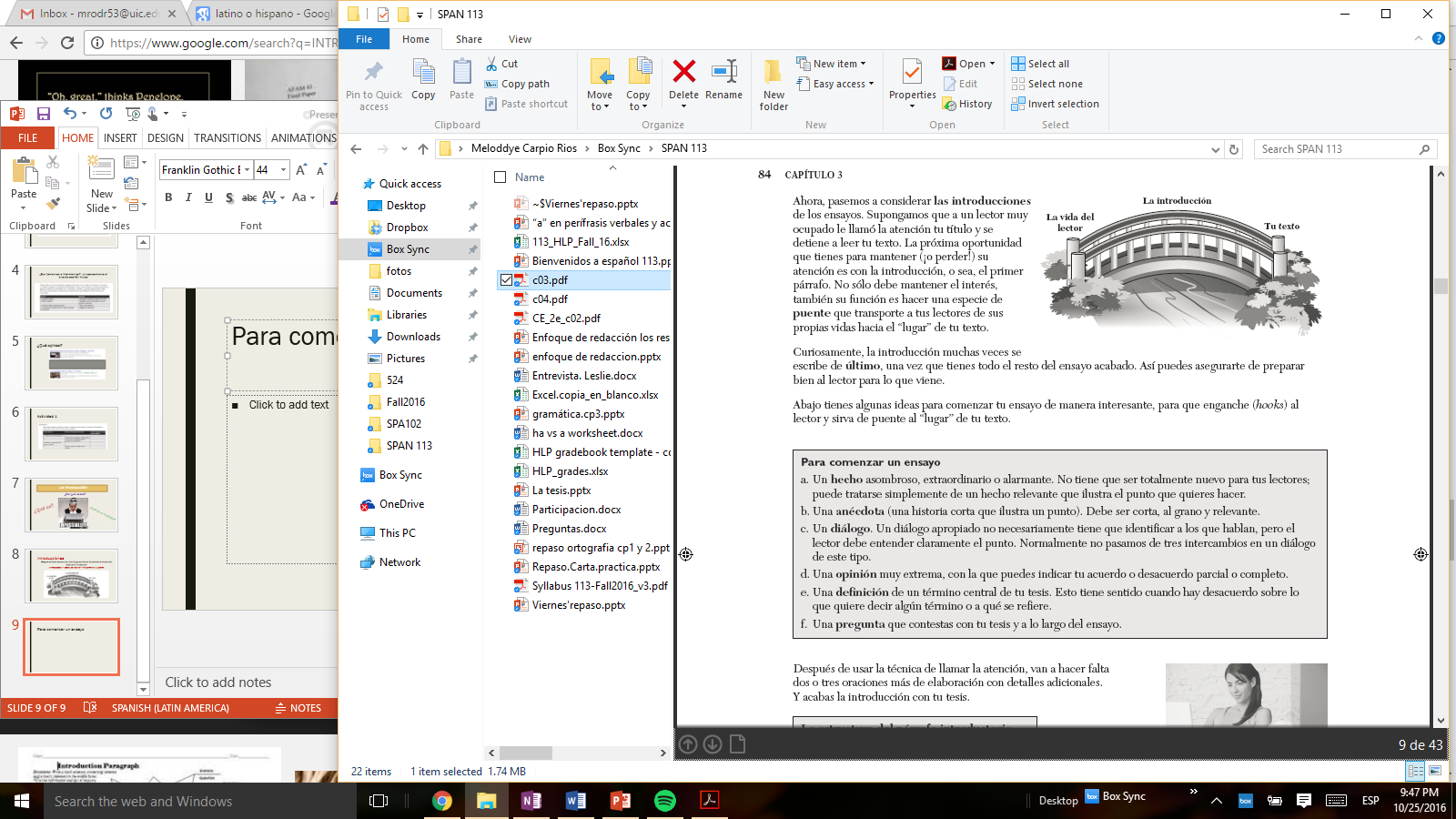 …después de llamar la atención…
Es necesario continuar tu intro con dos o tres oraciones más de detalles adicionales
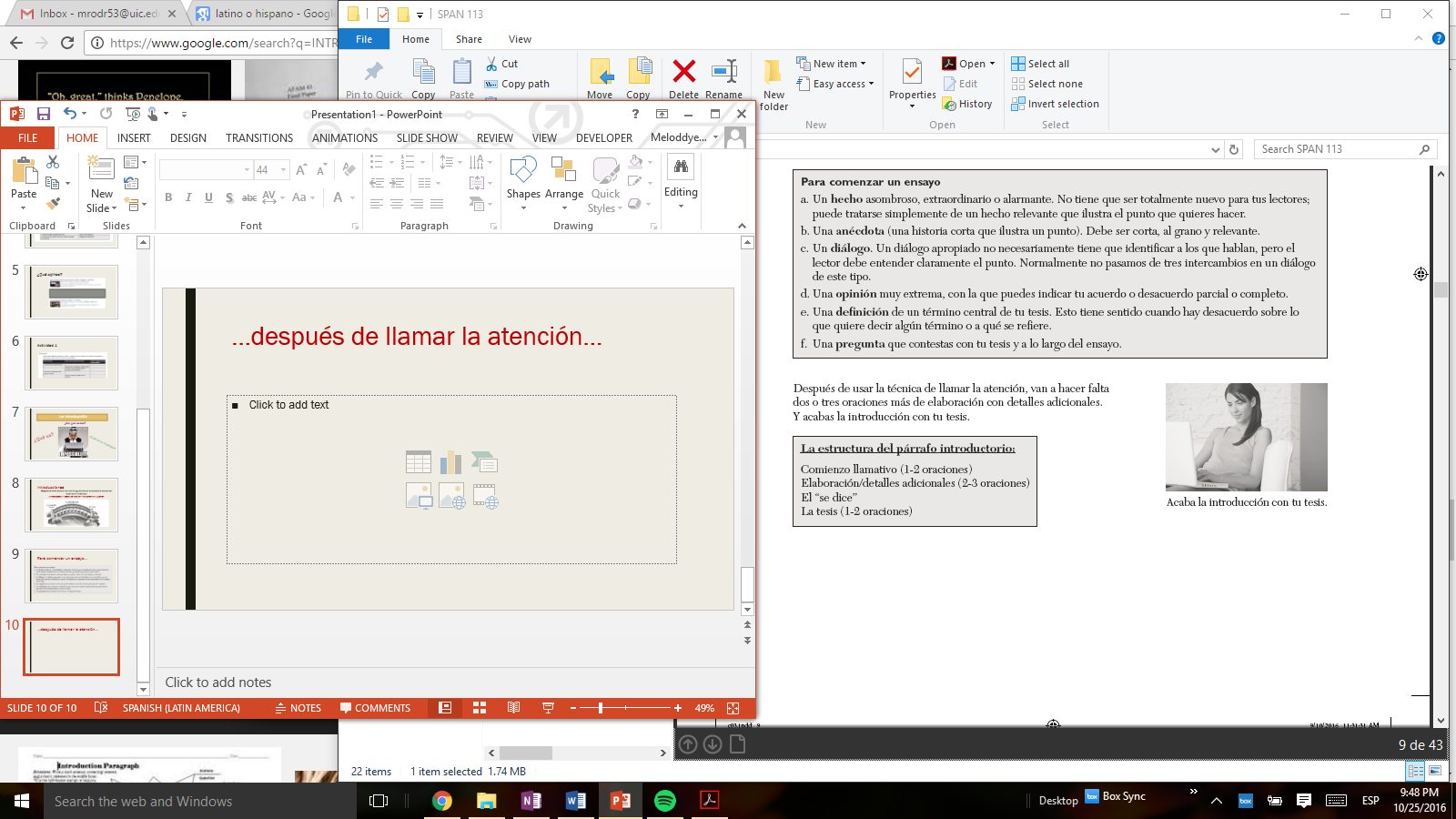 Actividad 2	Identifica la introducción